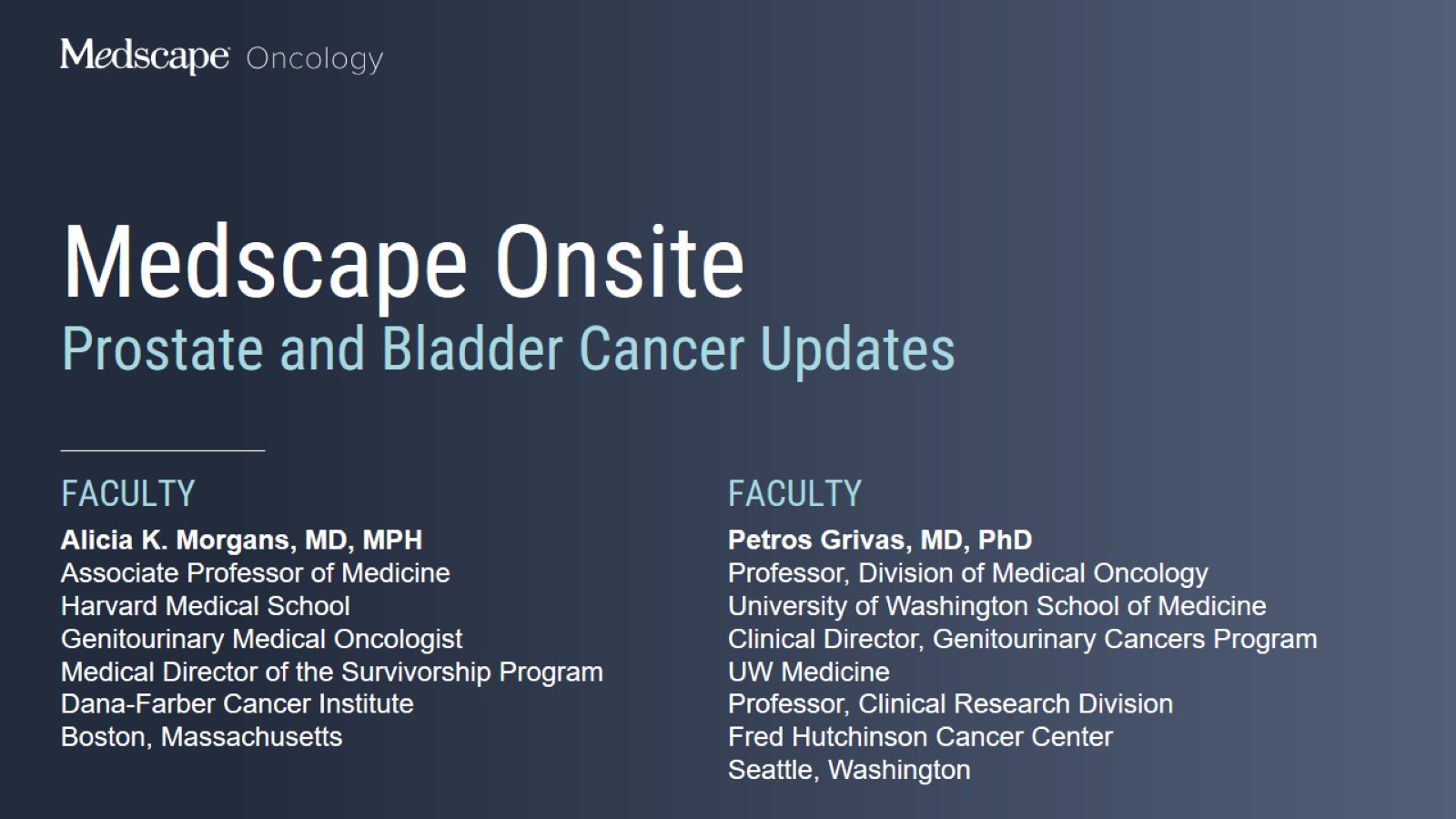 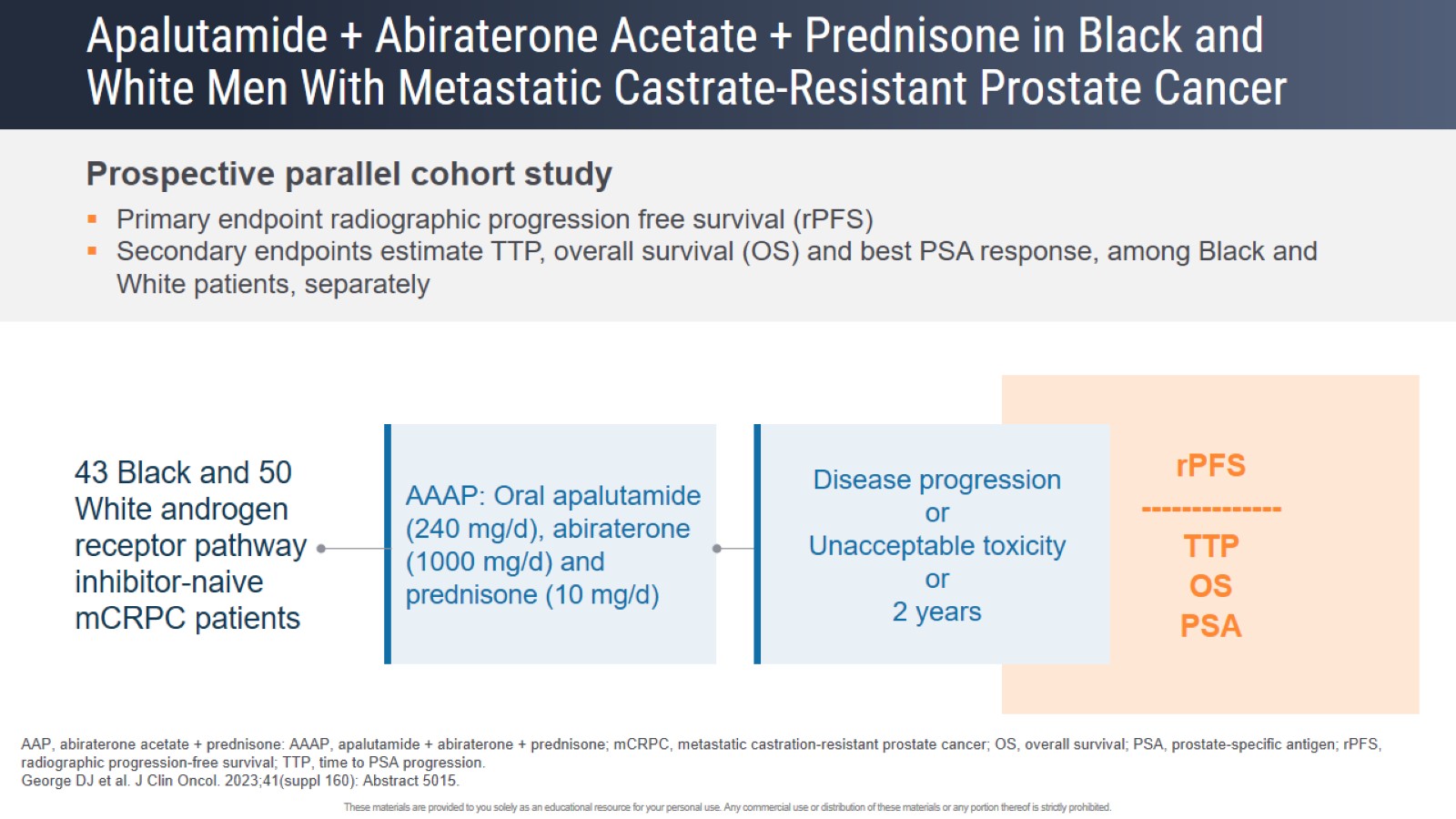 Apalutamide + Abiraterone Acetate + Prednisone in Black and White Men With Metastatic Castrate-Resistant Prostate Cancer
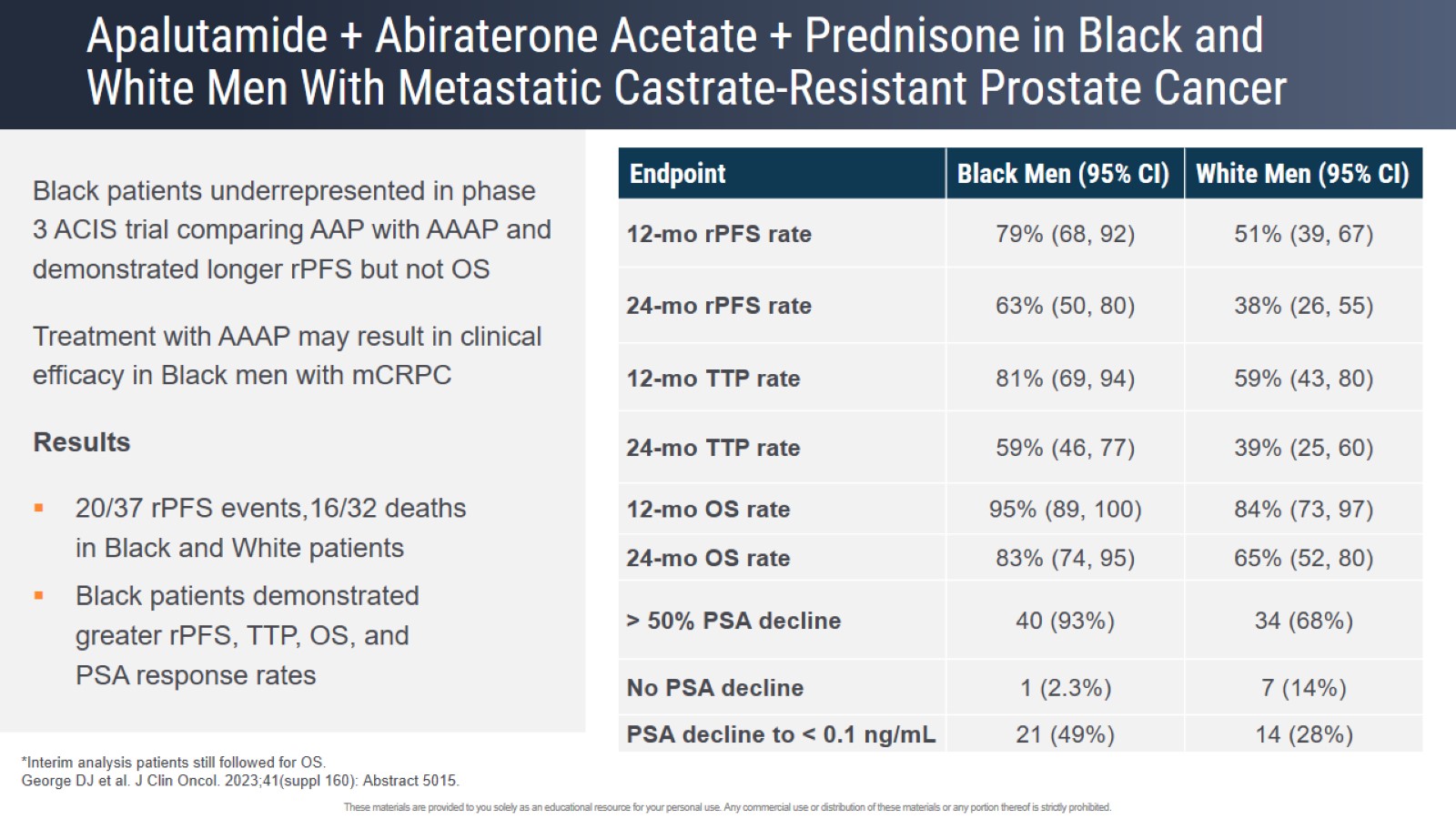 Apalutamide + Abiraterone Acetate + Prednisone in Black and White Men With Metastatic Castrate-Resistant Prostate Cancer
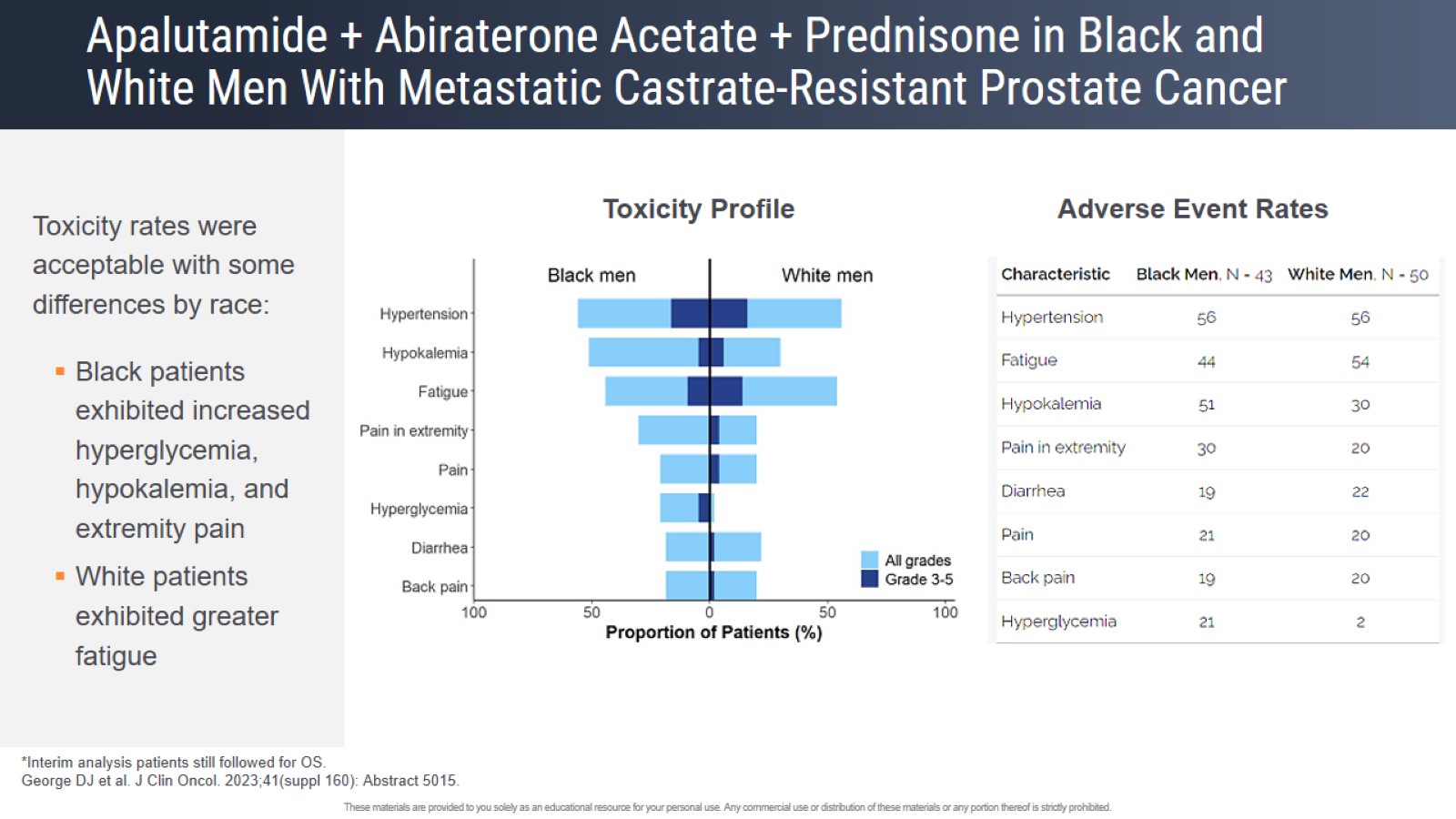 Apalutamide + Abiraterone Acetate + Prednisone in Black and White Men With Metastatic Castrate-Resistant Prostate Cancer
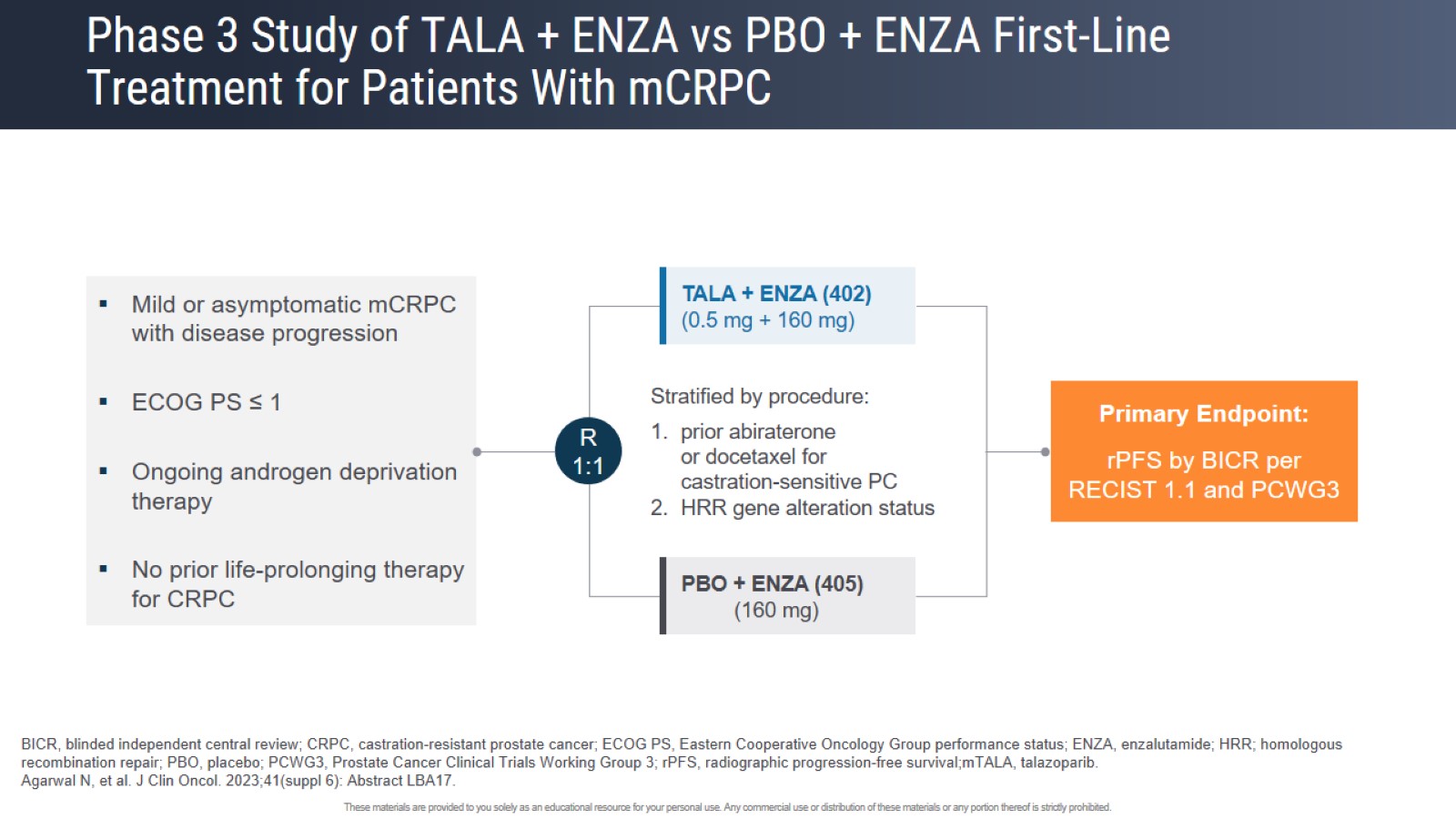 Phase 3 Study of TALA + ENZA vs PBO + ENZA First-Line Treatment for Patients With mCRPC
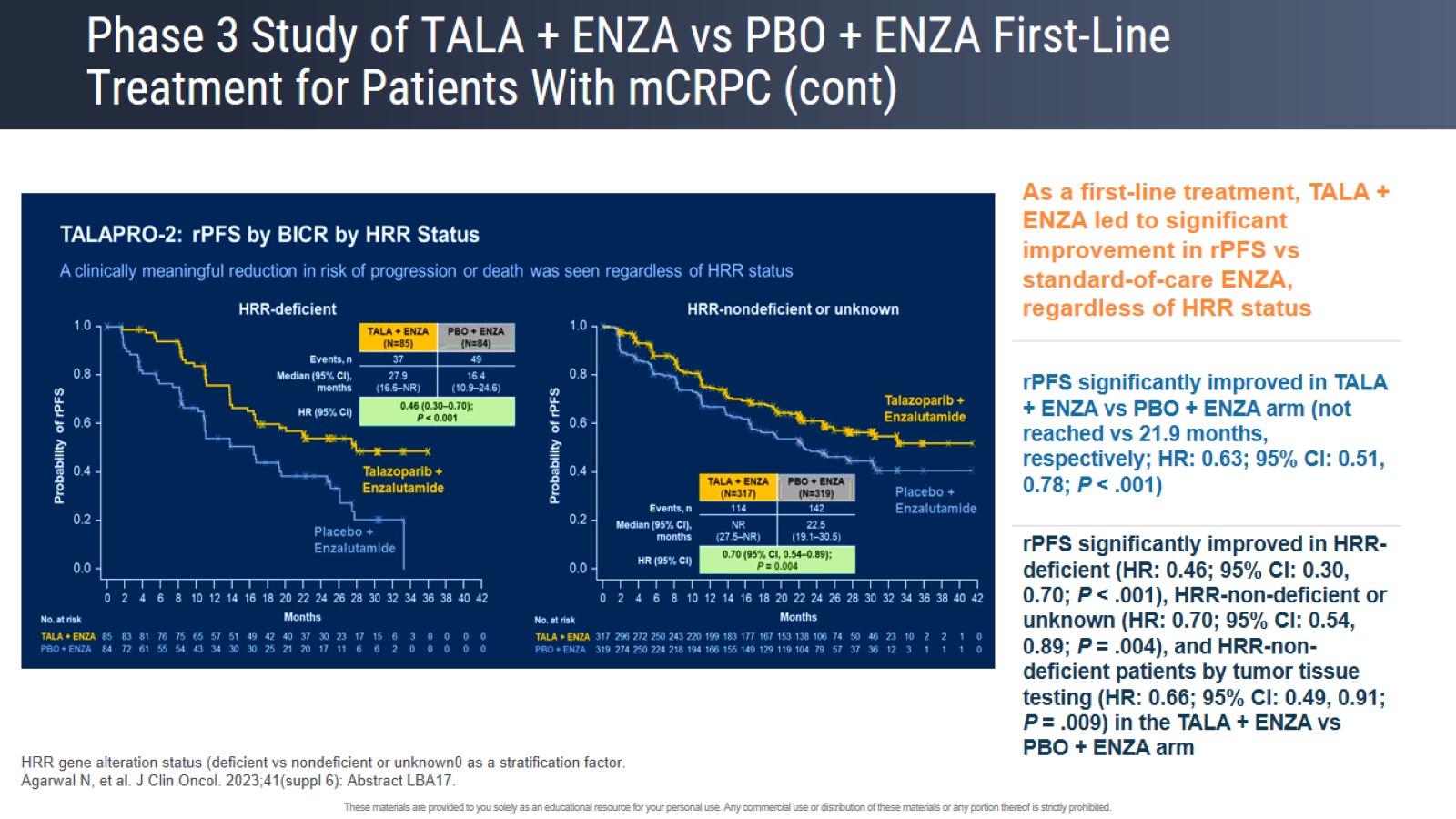 Phase 3 Study of TALA + ENZA vs PBO + ENZA First-Line Treatment for Patients With mCRPC (cont)
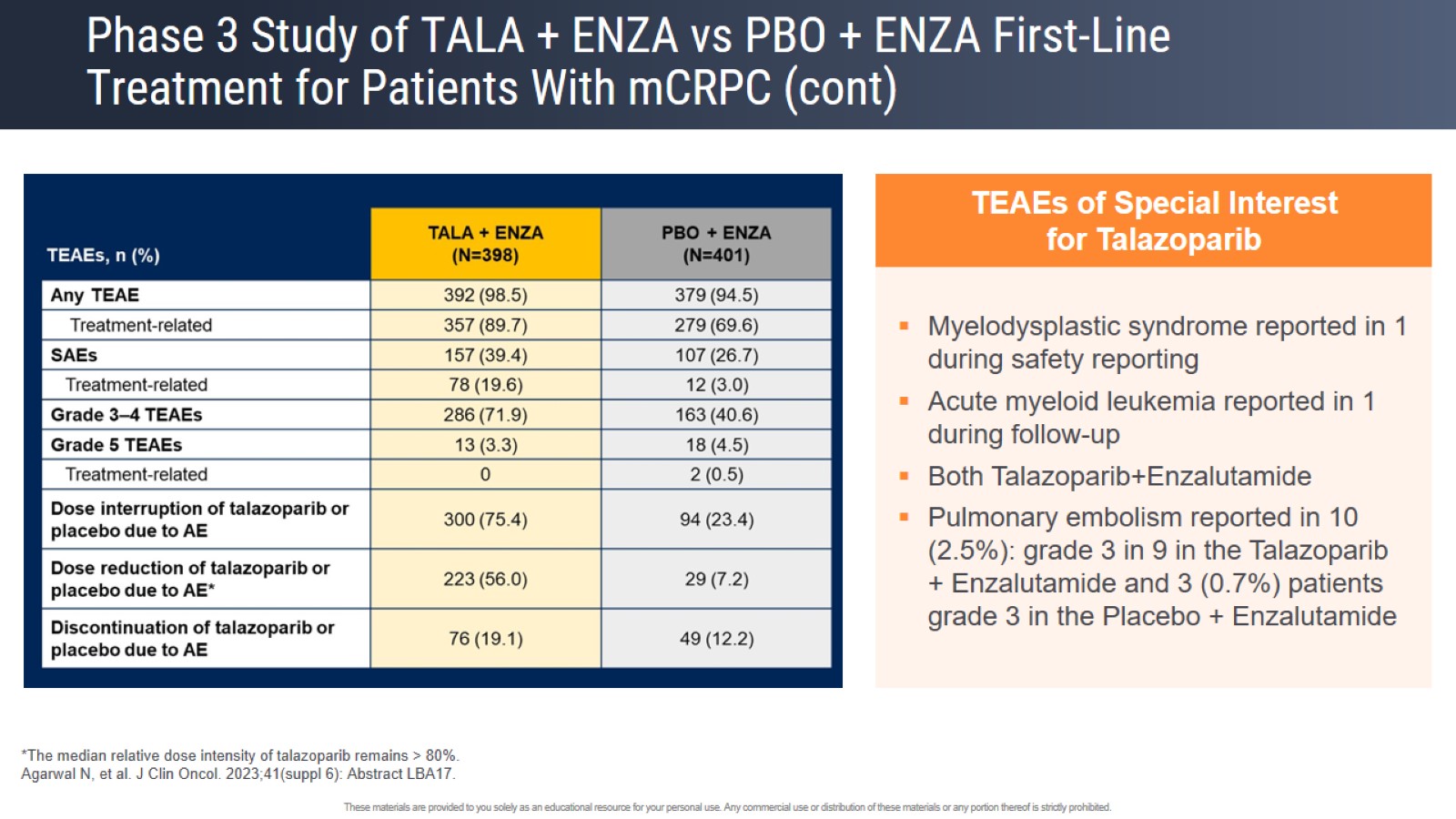 Phase 3 Study of TALA + ENZA vs PBO + ENZA First-Line Treatment for Patients With mCRPC (cont)
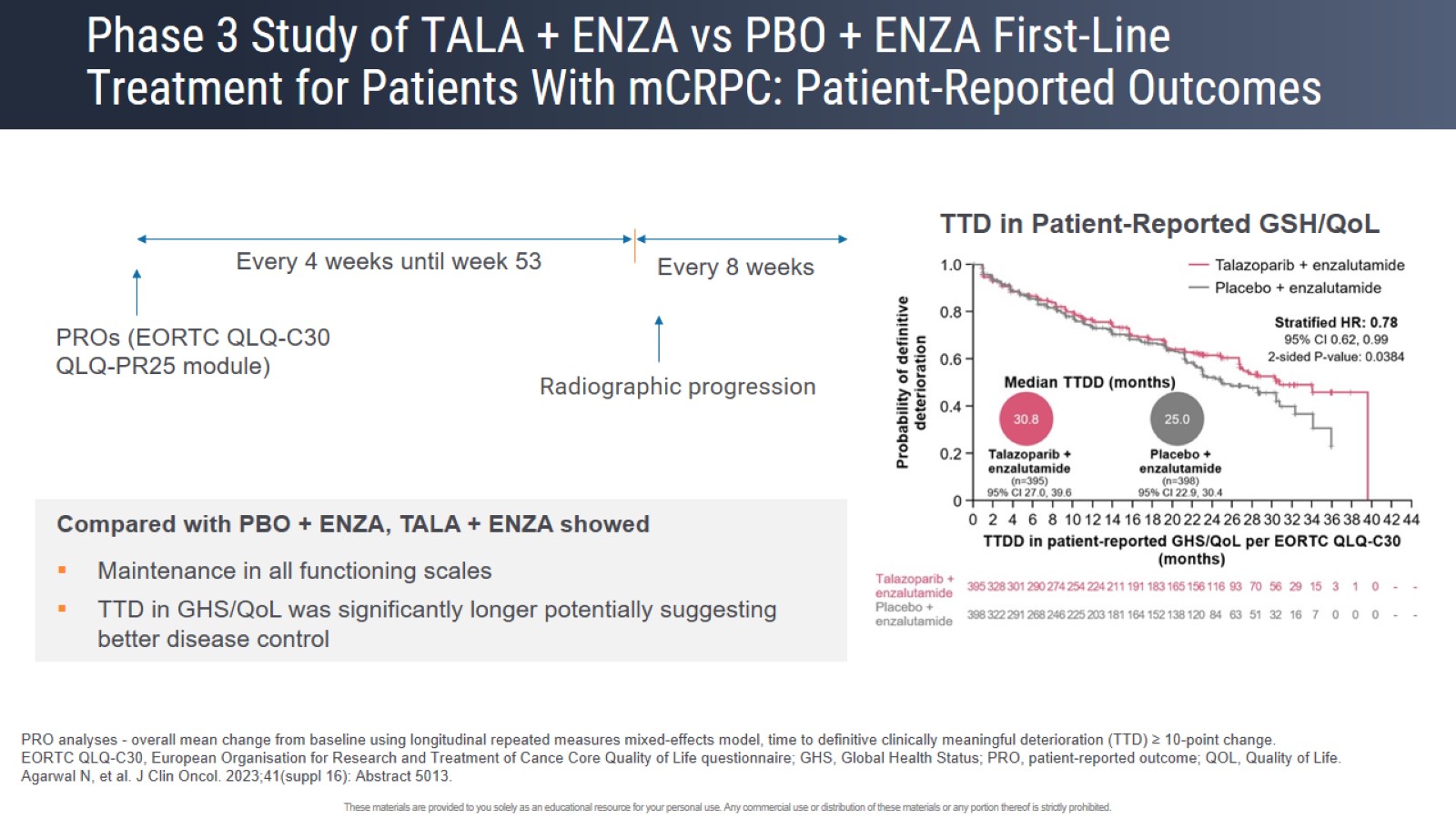 Phase 3 Study of TALA + ENZA vs PBO + ENZA First-Line Treatment for Patients With mCRPC: Patient-Reported Outcomes
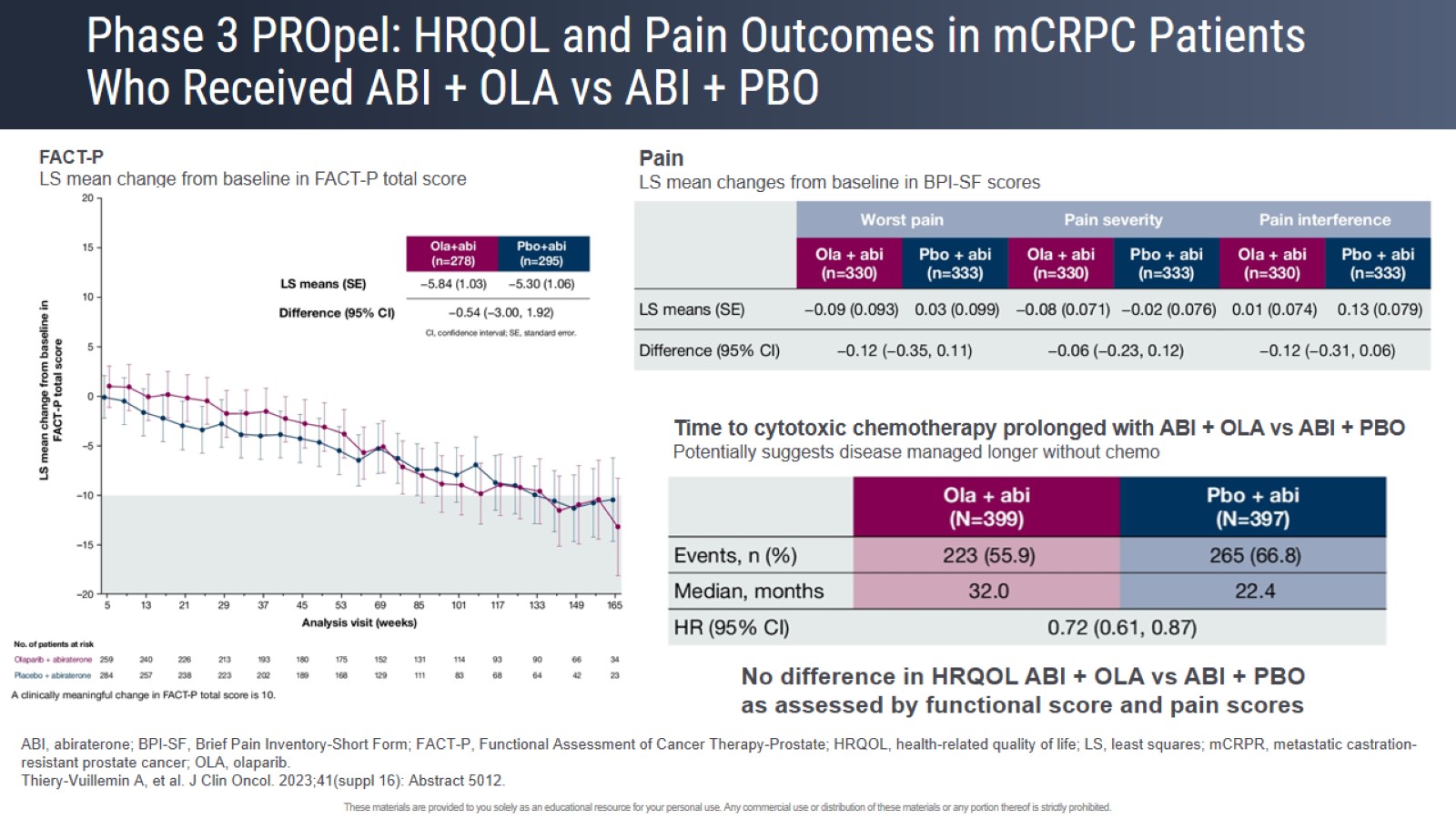 Phase 3 PROpel: HRQOL and Pain Outcomes in mCRPC Patients Who Received ABI + OLA vs ABI + PBO
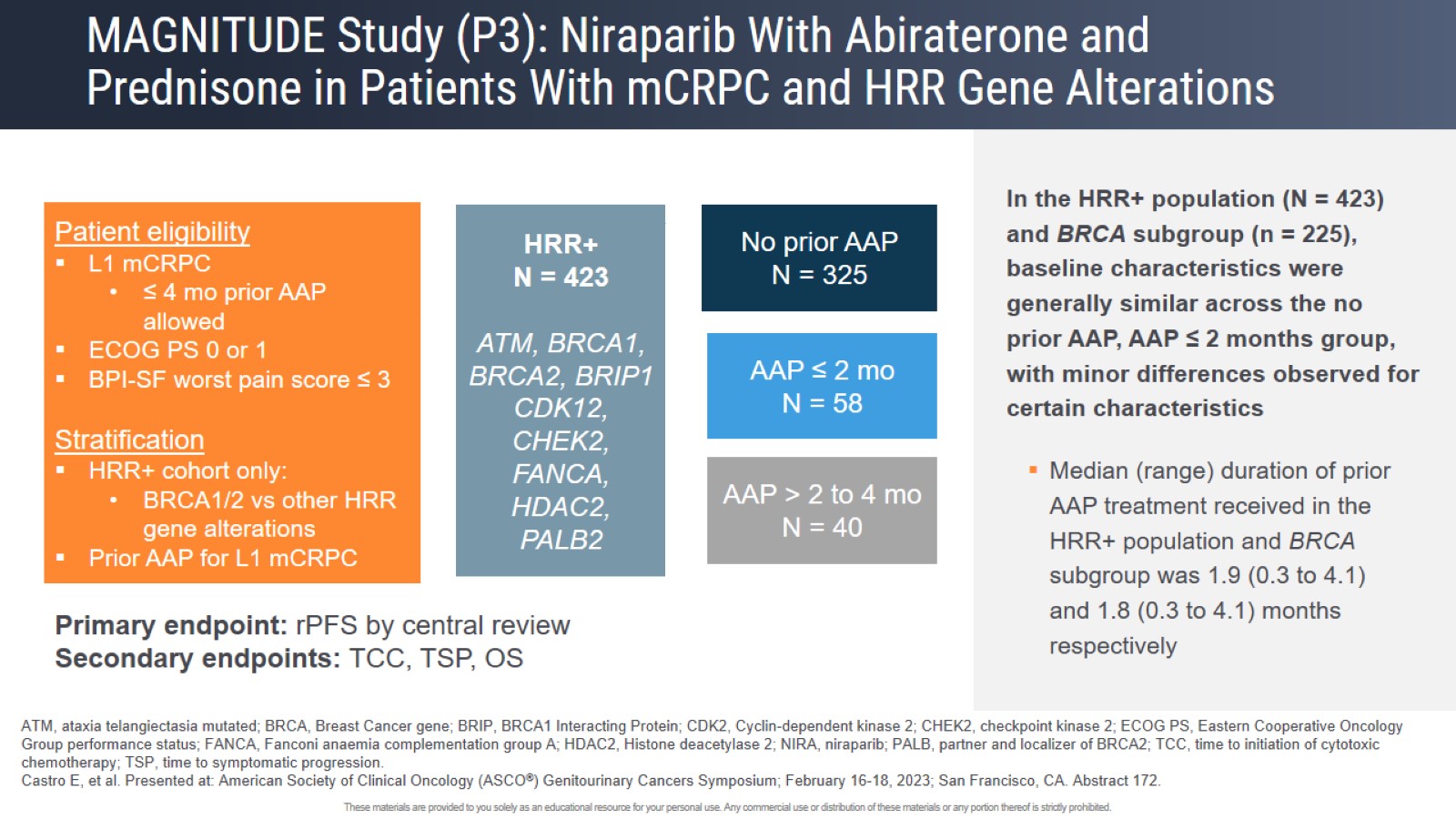 MAGNITUDE Study (P3): Niraparib With Abiraterone and Prednisone in Patients With mCRPC and HRR Gene Alterations
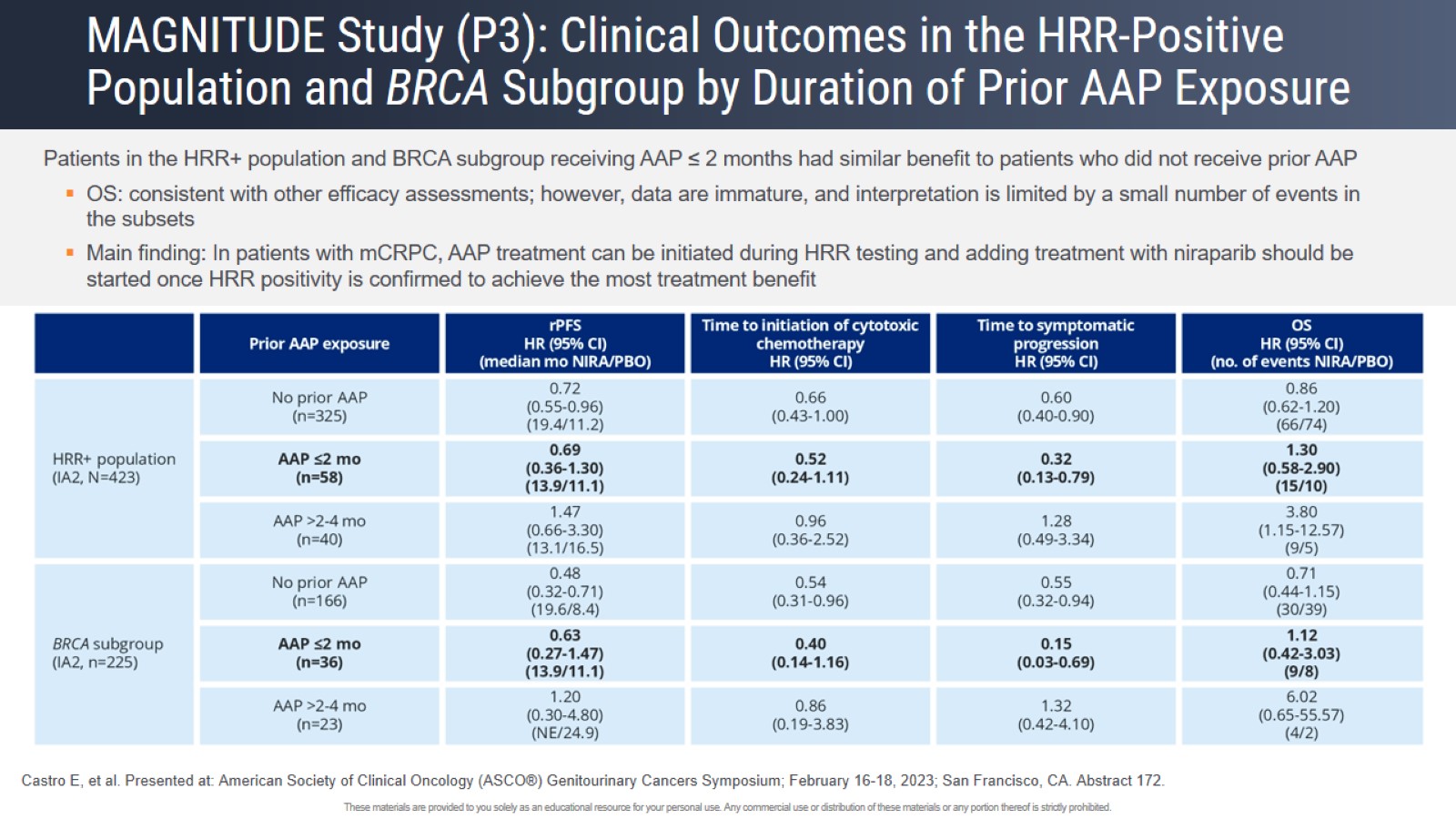 MAGNITUDE Study (P3): Clinical Outcomes in the HRR-Positive Population and BRCA Subgroup by Duration of Prior AAP Exposure
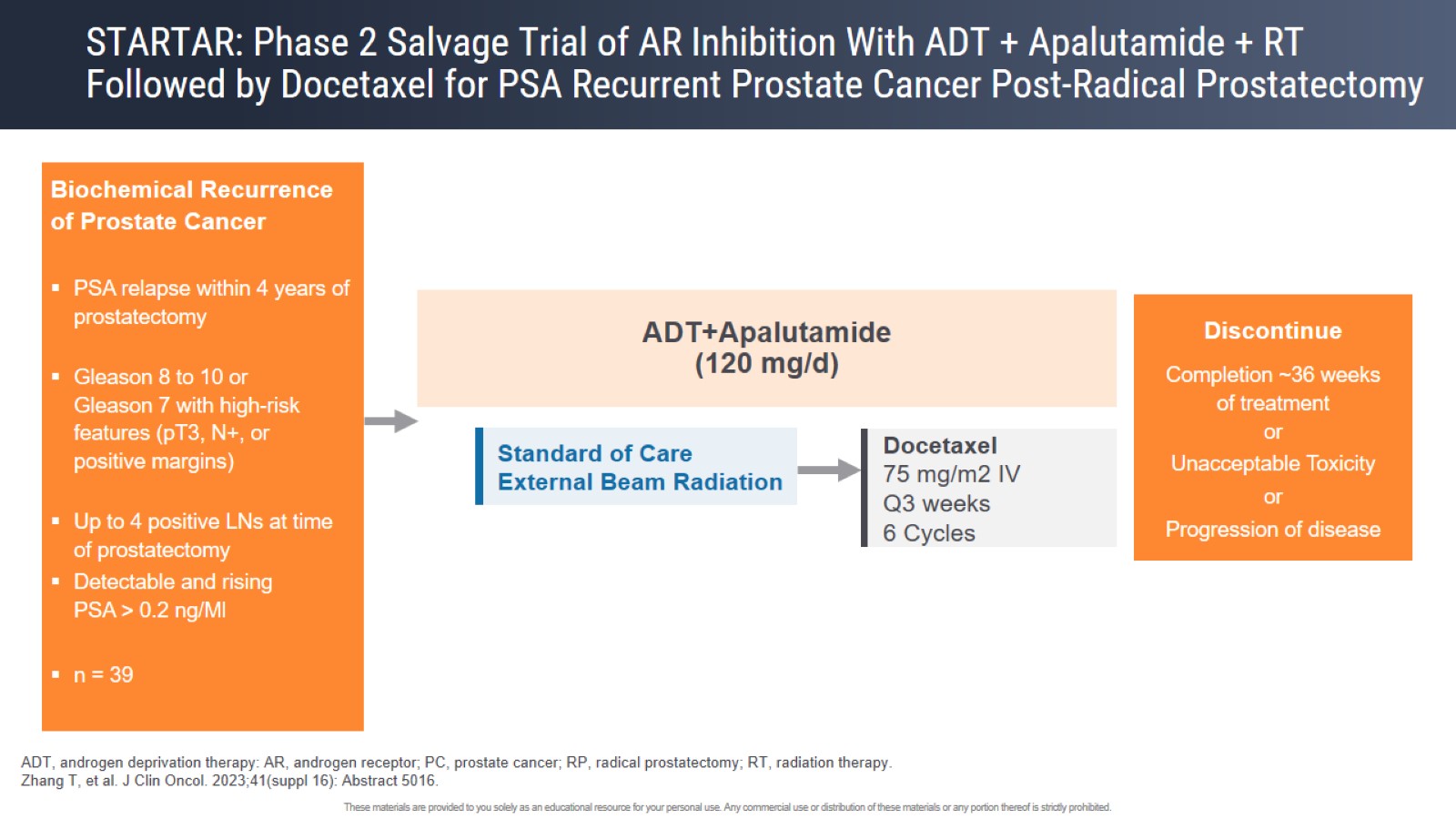 STARTAR: Phase 2 Salvage Trial of AR Inhibition With ADT + Apalutamide + RT Followed by Docetaxel for PSA Recurrent Prostate Cancer Post-Radical Prostatectomy
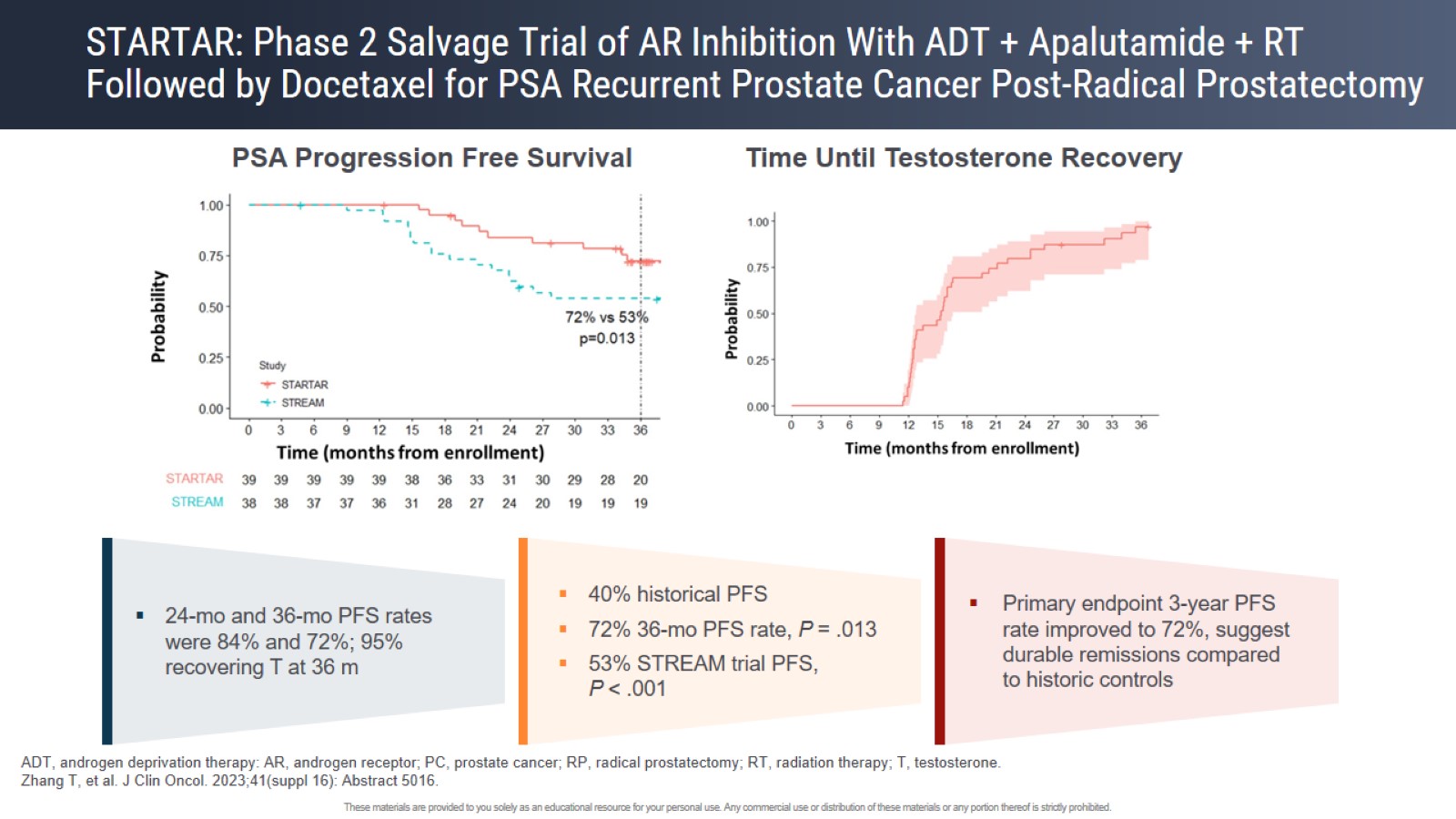 STARTAR: Phase 2 Salvage Trial of AR Inhibition With ADT + Apalutamide + RT Followed by Docetaxel for PSA Recurrent Prostate Cancer Post-Radical Prostatectomy
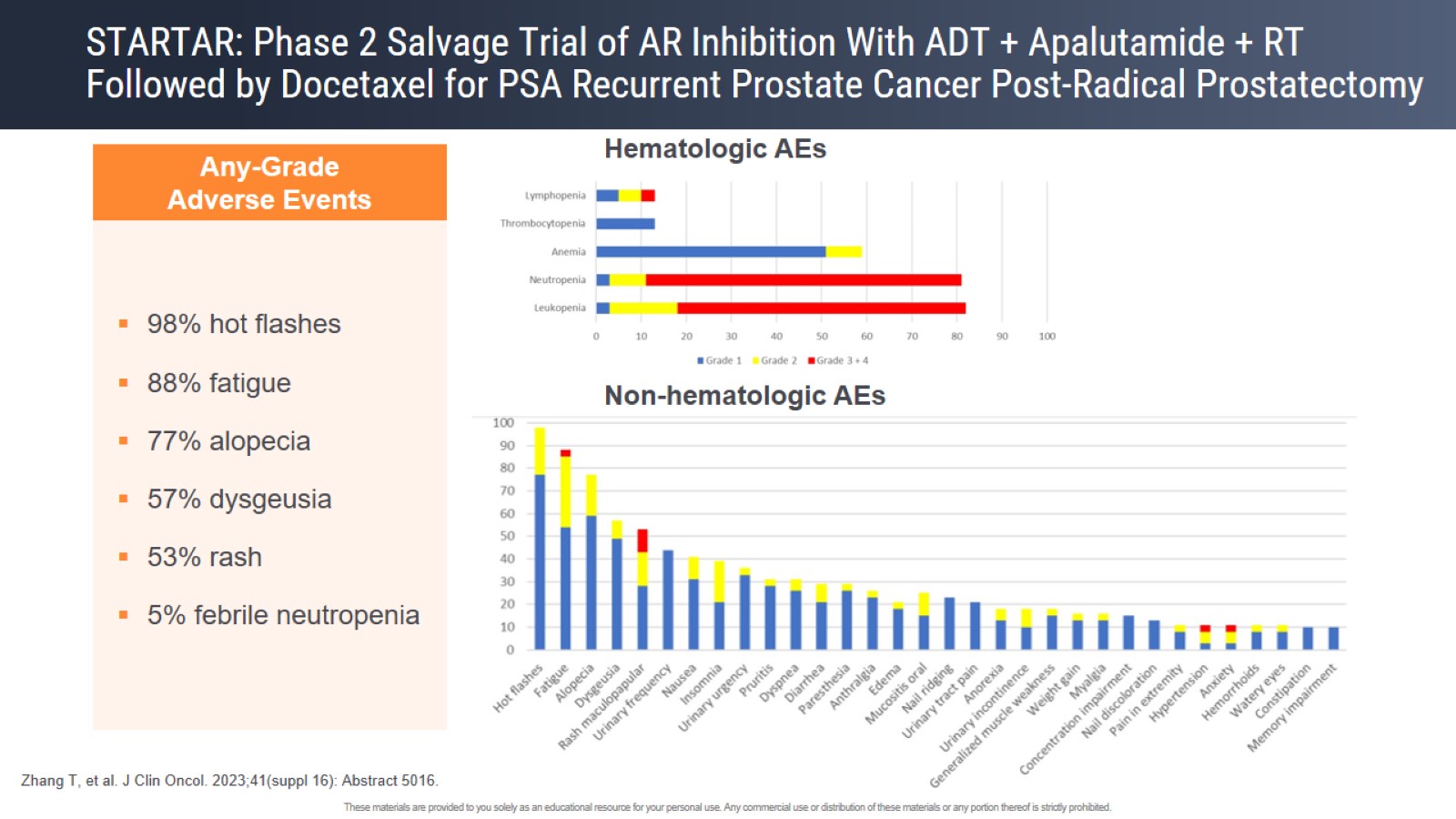 STARTAR: Phase 2 Salvage Trial of AR Inhibition With ADT + Apalutamide + RT Followed by Docetaxel for PSA Recurrent Prostate Cancer Post-Radical Prostatectomy
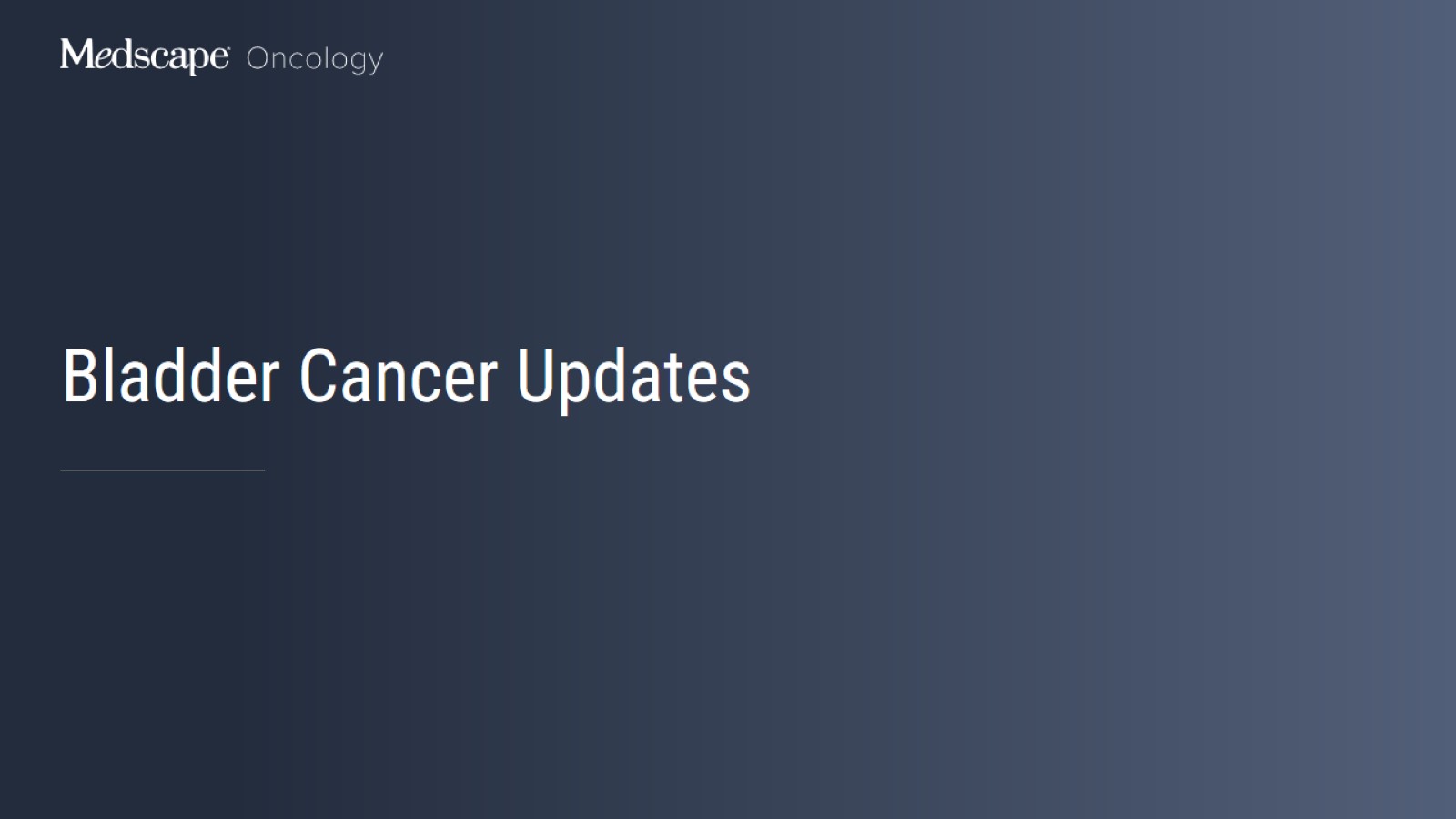 Bladder Cancer Updates
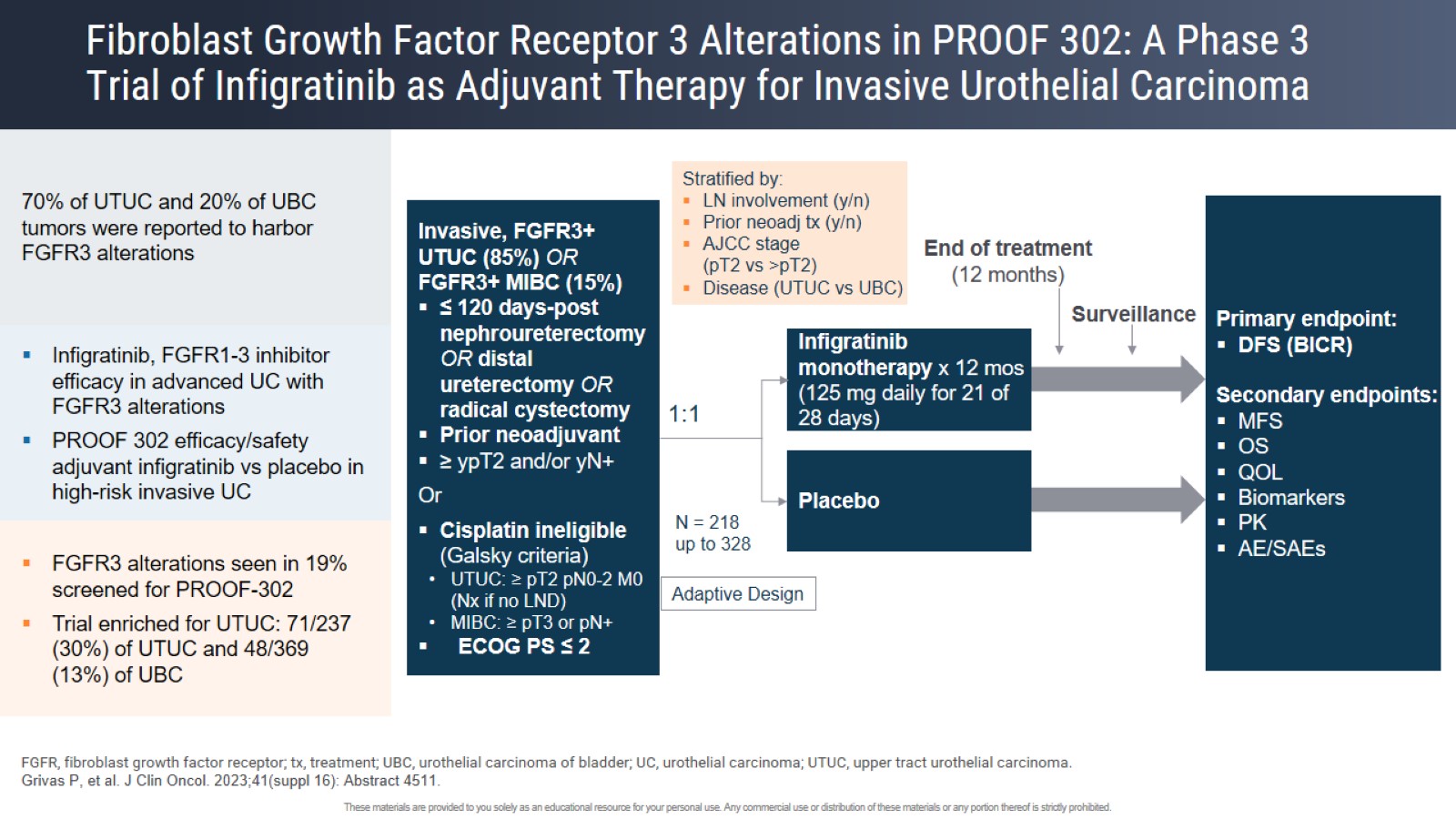 Fibroblast Growth Factor Receptor 3 Alterations in PROOF 302: A Phase 3 Trial of Infigratinib as Adjuvant Therapy for Invasive Urothelial Carcinoma
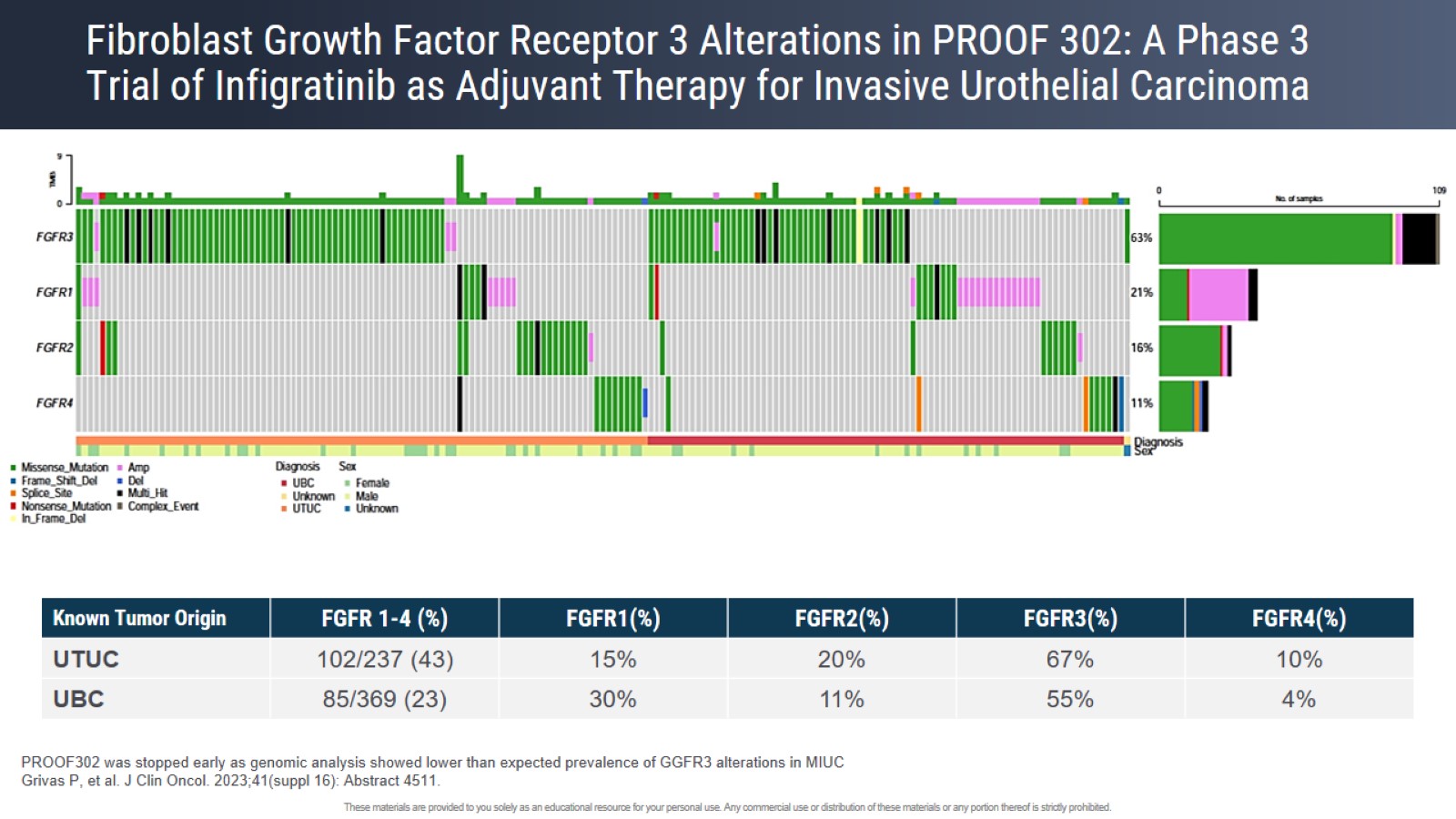 Fibroblast Growth Factor Receptor 3 Alterations in PROOF 302: A Phase 3 Trial of Infigratinib as Adjuvant Therapy for Invasive Urothelial Carcinoma
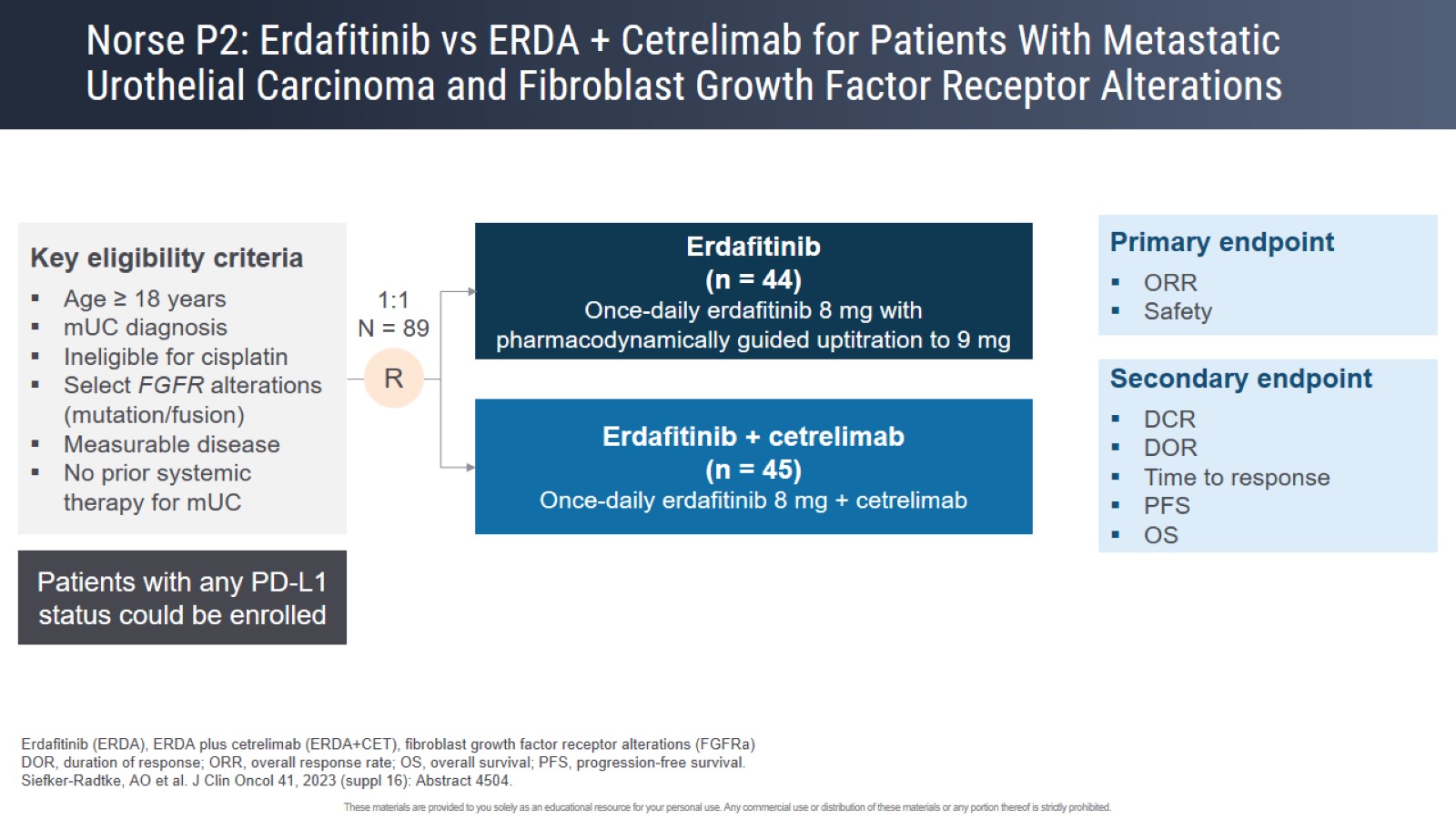 Norse P2: Erdafitinib vs ERDA + Cetrelimab for Patients With Metastatic Urothelial Carcinoma and Fibroblast Growth Factor Receptor Alterations
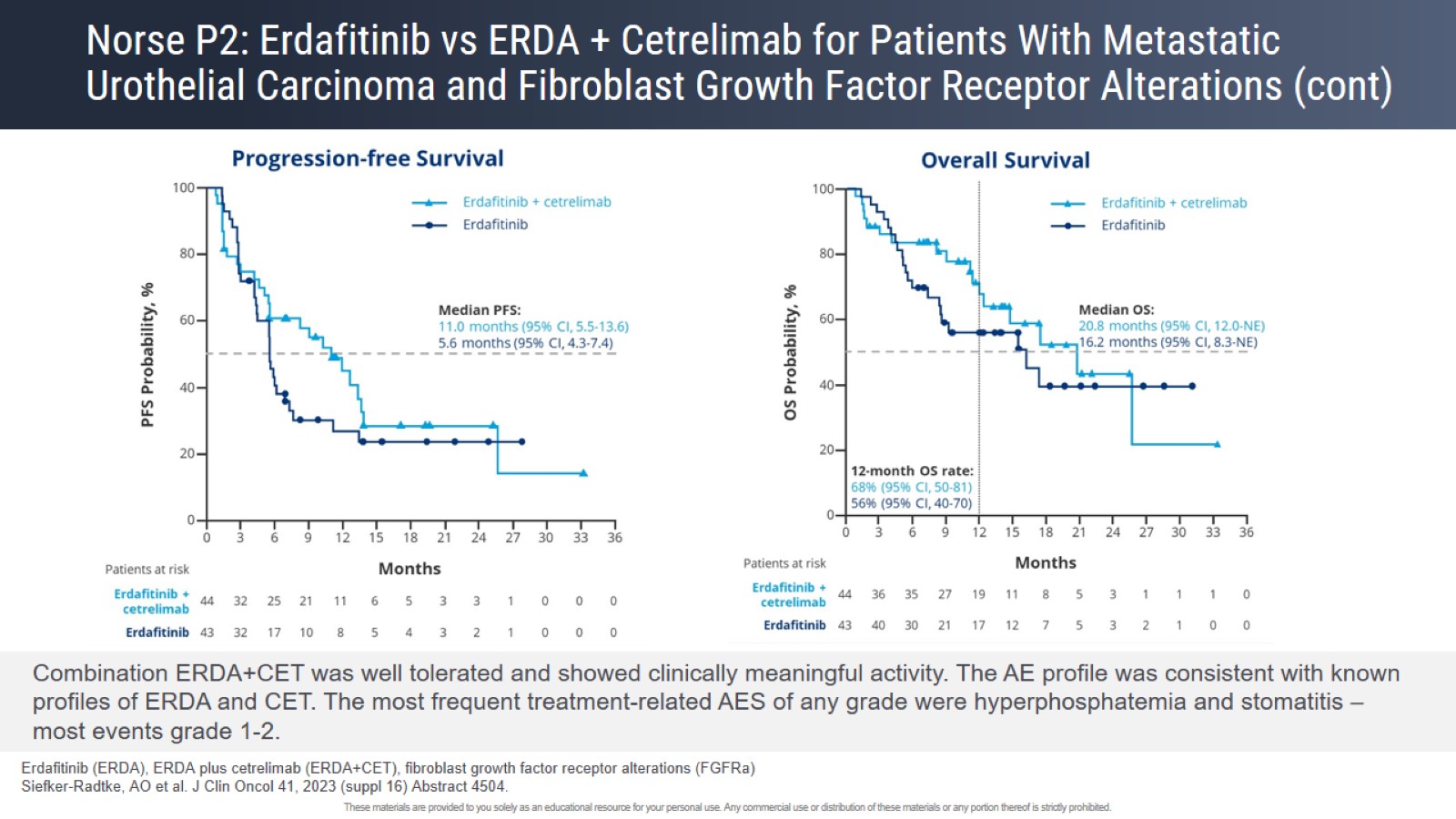 Norse P2: Erdafitinib vs ERDA + Cetrelimab for Patients With Metastatic Urothelial Carcinoma and Fibroblast Growth Factor Receptor Alterations (cont)
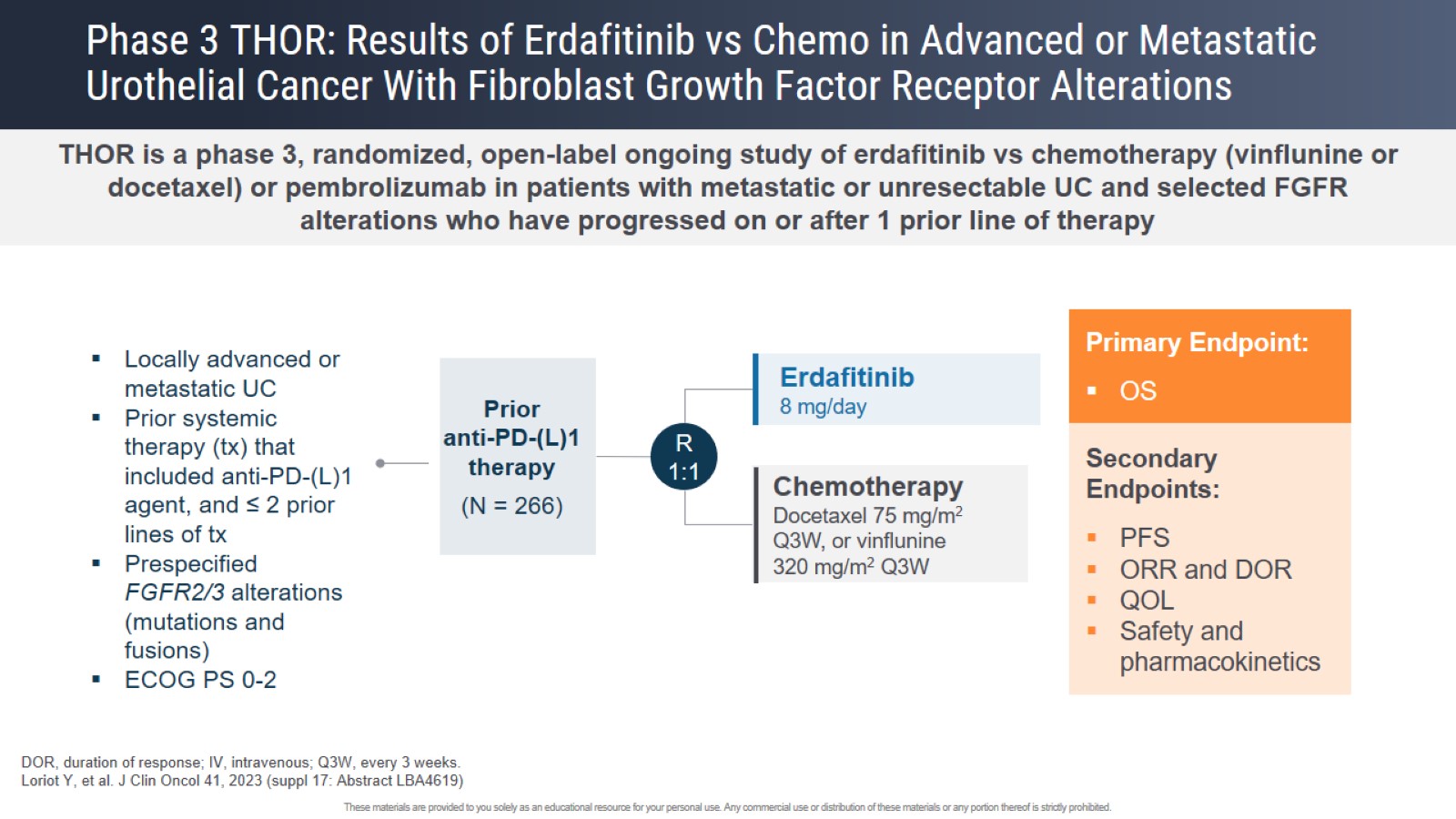 Phase 3 THOR: Results of Erdafitinib vs Chemo in Advanced or Metastatic Urothelial Cancer With Fibroblast Growth Factor Receptor Alterations
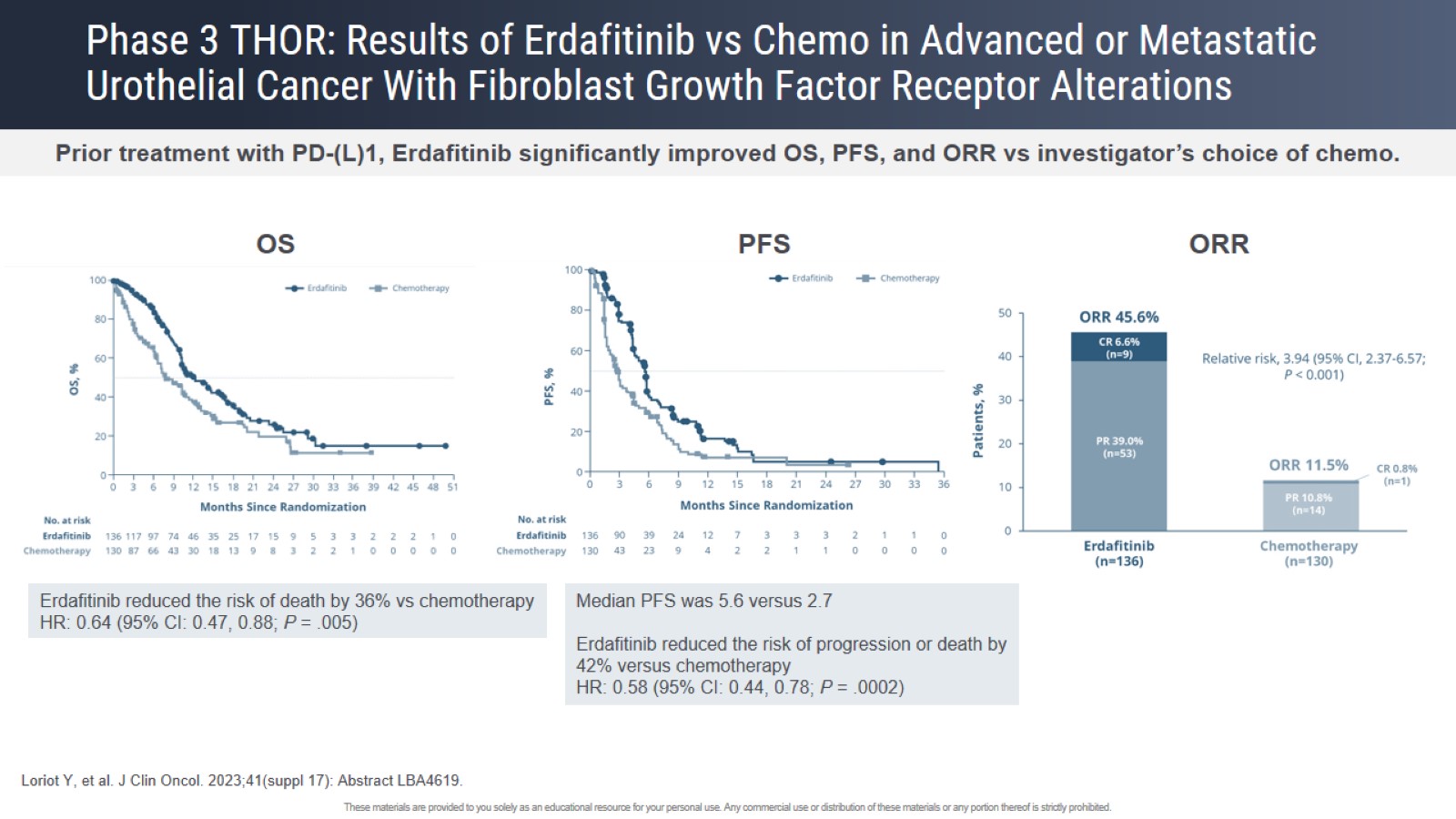 Phase 3 THOR: Results of Erdafitinib vs Chemo in Advanced or Metastatic Urothelial Cancer With Fibroblast Growth Factor Receptor Alterations
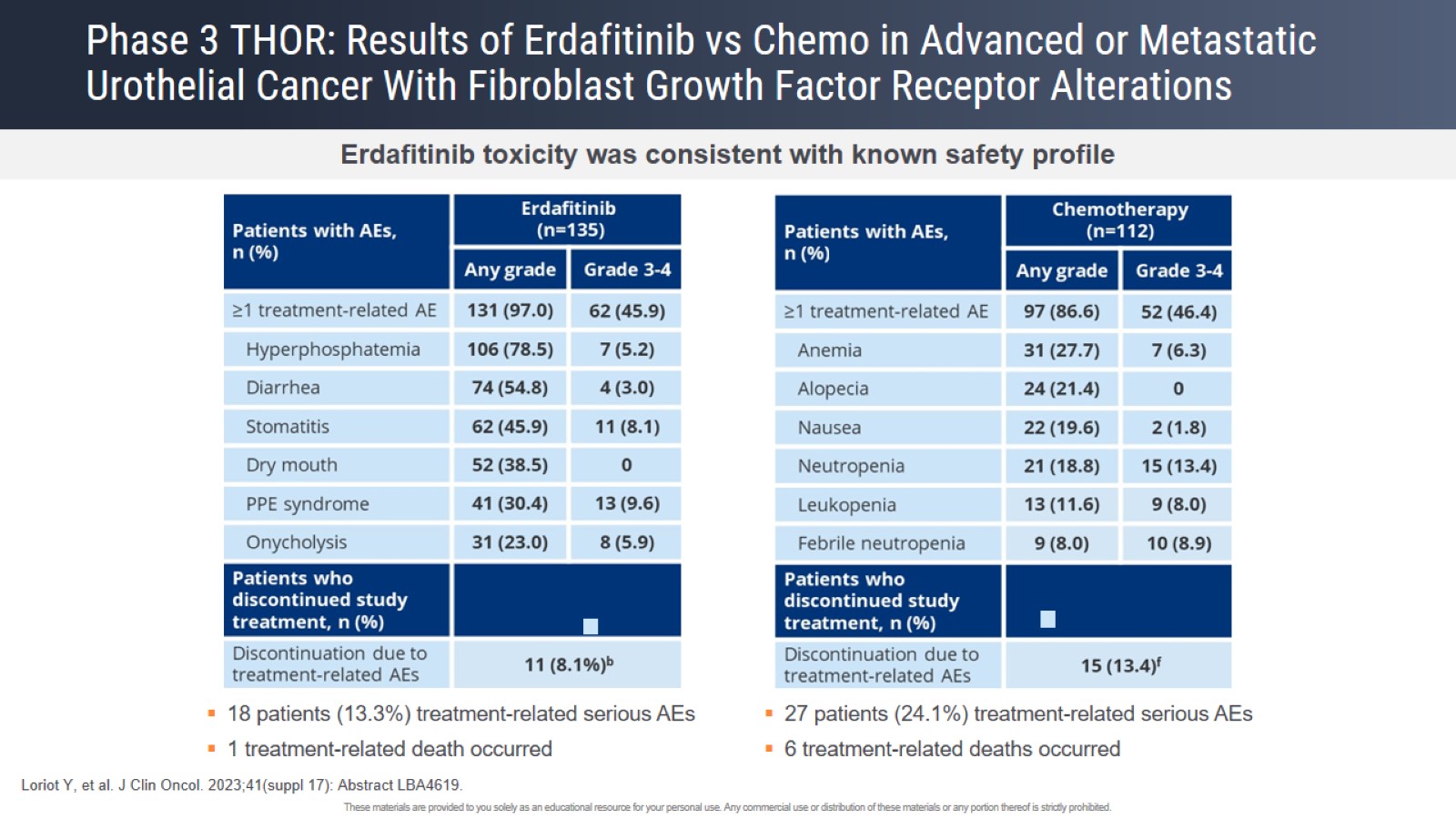 Phase 3 THOR: Results of Erdafitinib vs Chemo in Advanced or Metastatic Urothelial Cancer With Fibroblast Growth Factor Receptor Alterations
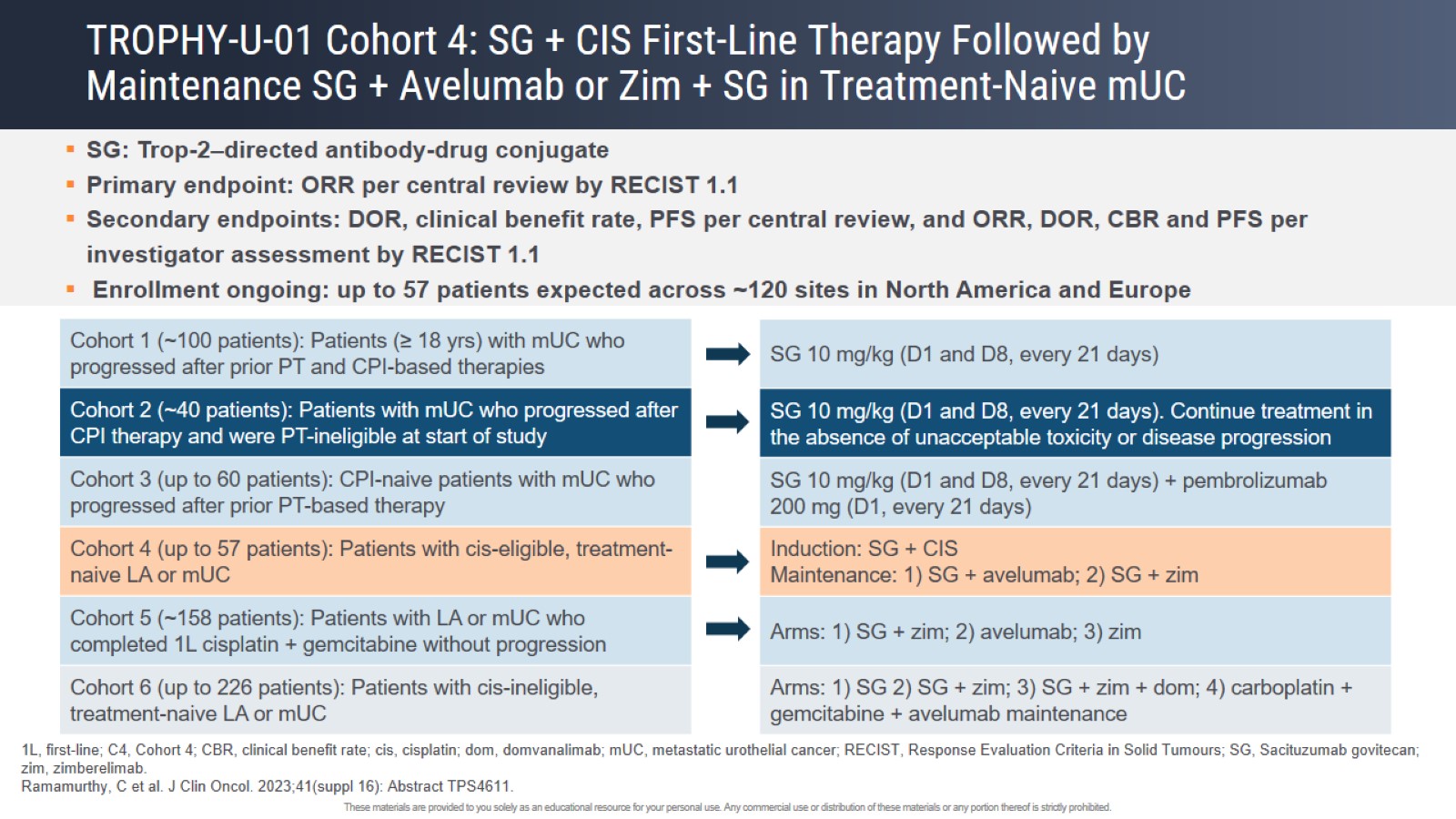 TROPHY-U-01 Cohort 4: SG + CIS First-Line Therapy Followed by Maintenance SG + Avelumab or Zim + SG in Treatment-Naive mUC
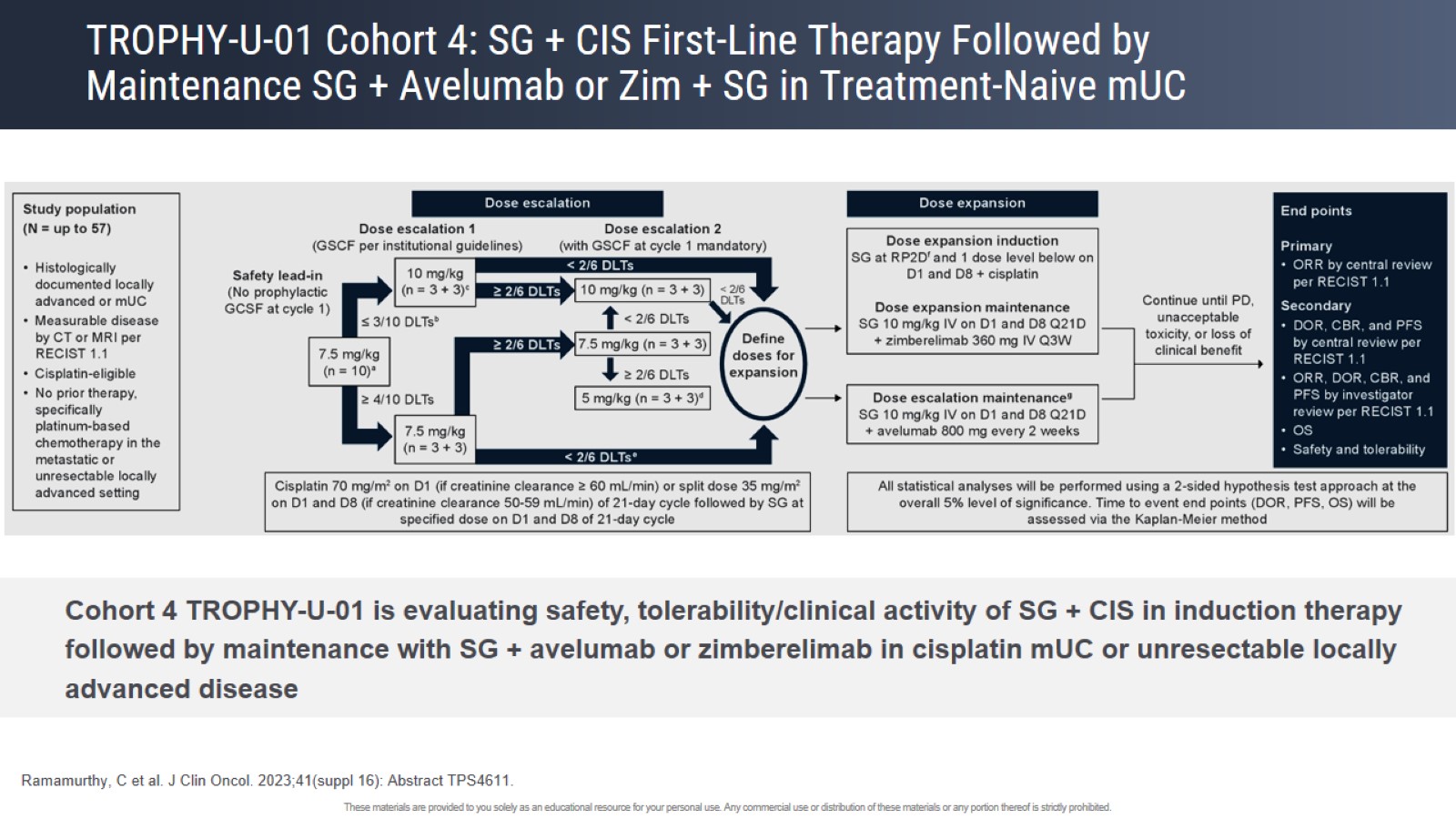 TROPHY-U-01 Cohort 4: SG + CIS First-Line Therapy Followed by Maintenance SG + Avelumab or Zim + SG in Treatment-Naive mUC
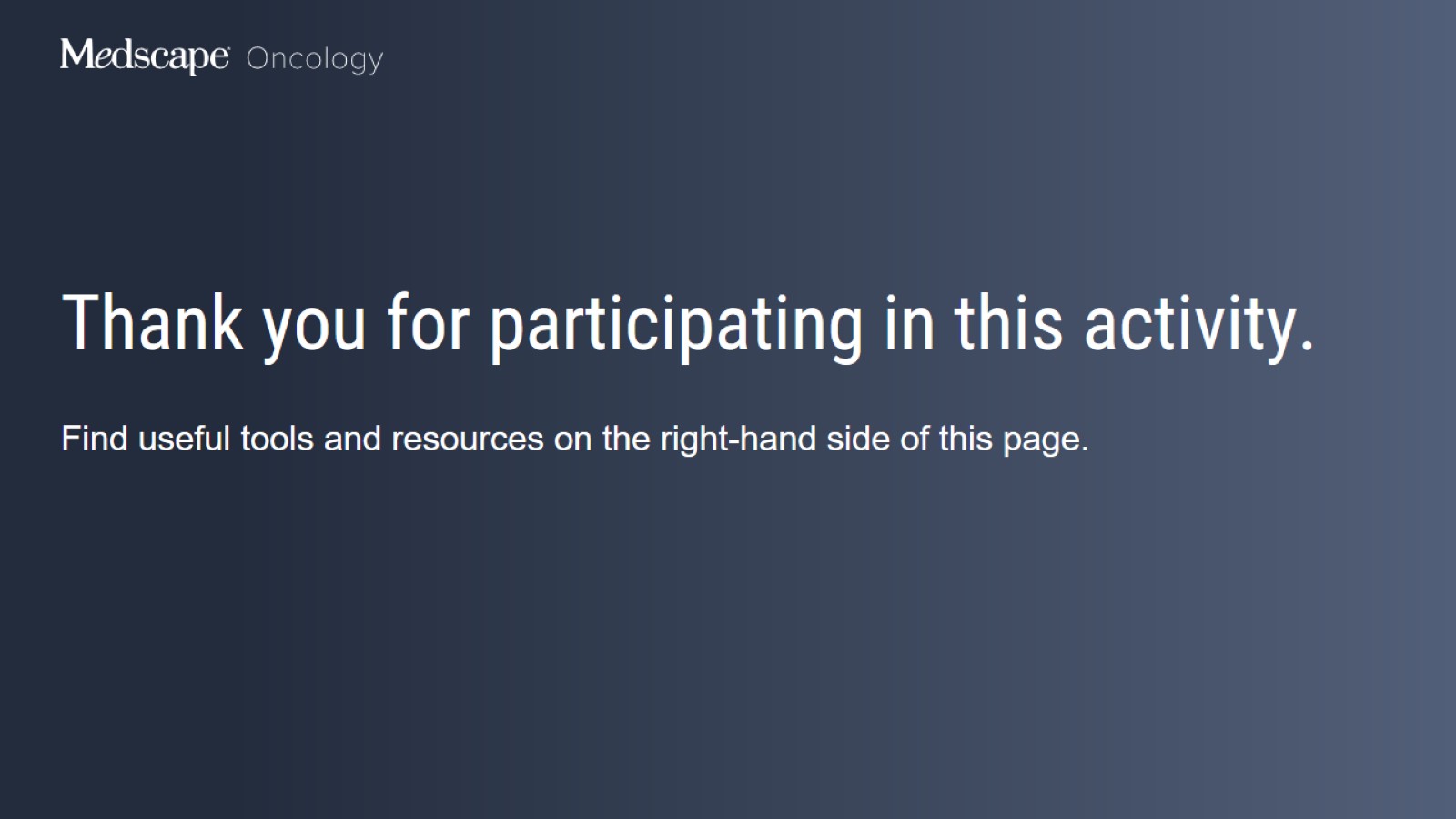